Figure 2. ERPs elicited by high and low SF standards. Grand-averaged ERPs elicited by high (A) and low (B) SF standards ...
Cereb Cortex, Volume 22, Issue 6, June 2012, Pages 1282–1293, https://doi.org/10.1093/cercor/bhr195
The content of this slide may be subject to copyright: please see the slide notes for details.
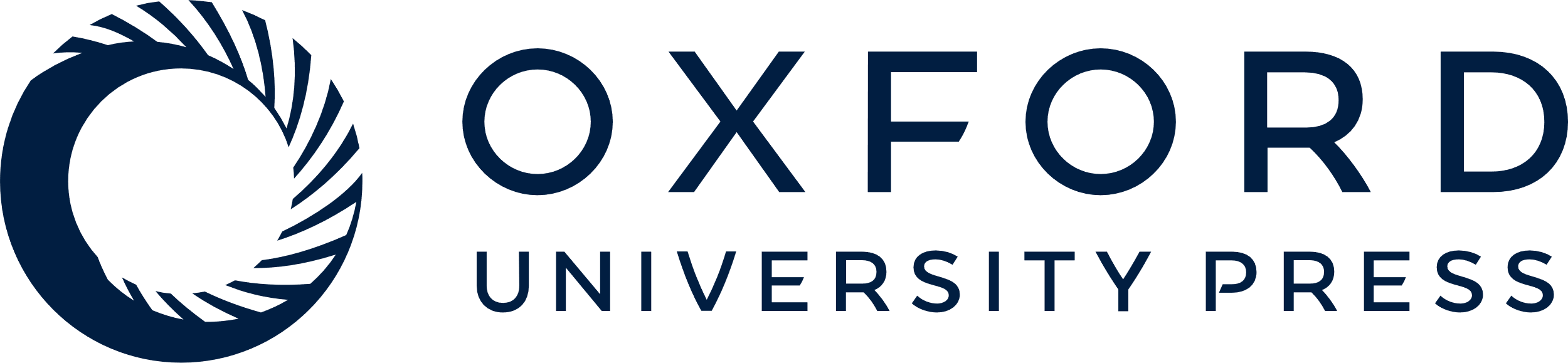 [Speaker Notes: Figure 2. ERPs elicited by high and low SF standards. Grand-averaged ERPs elicited by high (A) and low (B) SF standards when attended (gray tracings) and unattended (black tracings) in control subjects and SZ patients. Data shown are mean voltage measured across 3 clusters of posterior electrode sites (depicted in outlined rectangles). ERP waveforms are plotted negative voltage up.


Unless provided in the caption above, the following copyright applies to the content of this slide: © The Author 2011. Published by Oxford University Press. All rights reserved. For permissions, please e-mail: journals.permissions@oup.com]